Úrazy oka
MUDr. Hana Došková, Ph.D.
Rozdělení podle působící noxy
Mechanická poranění
Chemická a termická poranění
Poškození slzotvornými látkami
Poškození elektrickým proudem
Poškození zářením
Zlomeniny očnice
Mechanická poraněníTerminologie BETTBirmingham Eye Trauma Terminology 1996
Uzavřená poraněníKontuze
Etiologie
Působení fyzikální síly, jejíž intenzita neporuší integritu stěny bulbu (rohovka a skléra).
Mechanismus „outside-in“.
Žádná vstupní rána.
Diagnostika
Základní oftalmologické vyšetření (CZO, ŠL, oftalmoskopie, NT)
Gonioskopie 
UZV
Rtg lebky a PND
Klinické projevy kontuze
Adnexa a přední segment
Zadní segment
Edém a hematom víček, emfyzém víček
Sufúze spojivky
Hyféma
Sekundární glaukom
Iridodialýza a pupilorhexe
Subluxace a luxace čočky
Traumatická katarakta
Hemoftalmus
Ischémie sítnice – Berlinovo zkalení
Preretinální, retinální a subretinální hemoragie
Trhliny sítnice, abris ab ora serrata
Amoce
Ruptura cévnatky
Poranění optiku
Kontuze – adnexa a přední segment
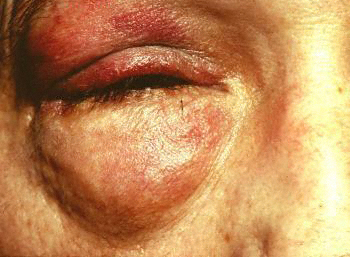 Edém a hematom víček, emfyzém víček




Sufúze spojivky




Hyféma
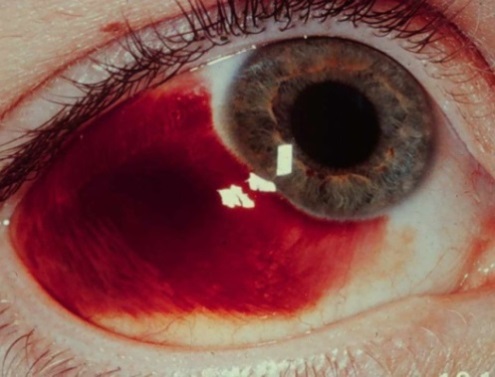 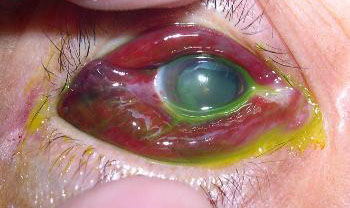 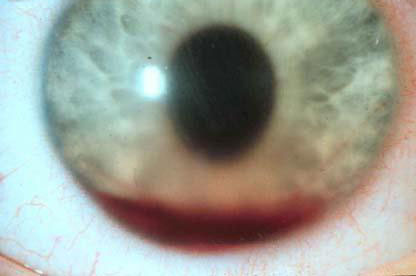 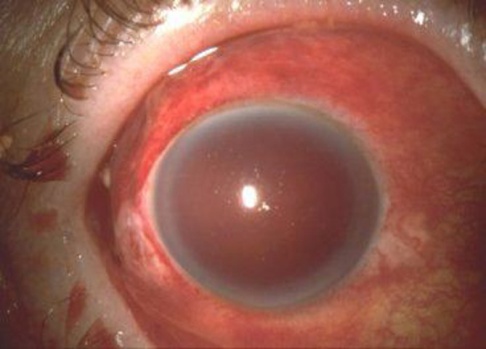 Kontuze – přední segment
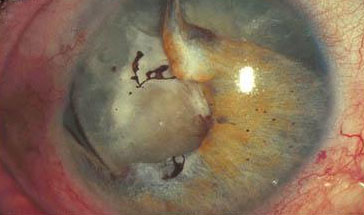 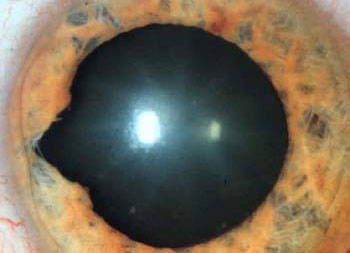 Iridodialýza a pupilorhexe







Subluxace čočky
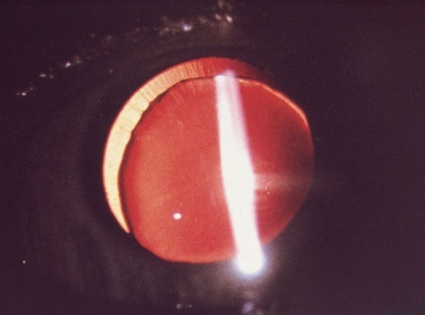 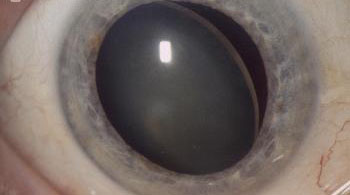 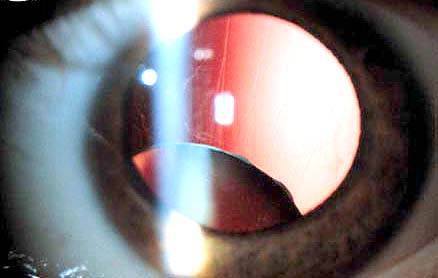 Kontuze – přední segment
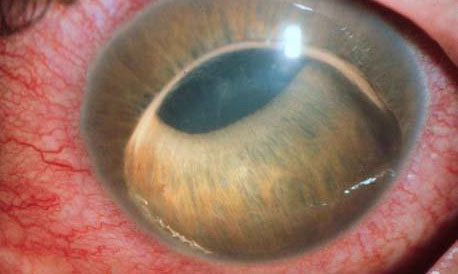 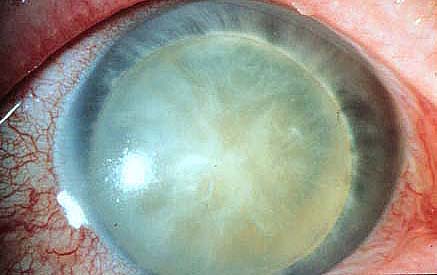 Luxace čočky - přední





Luxace čočky - zadní
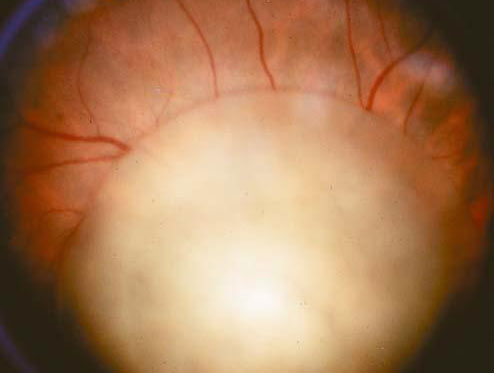 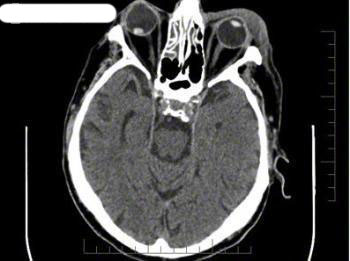 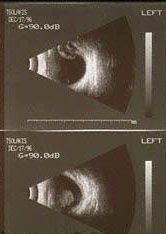 Kontuze – přední segment
Traumatická katarakta - rozeta
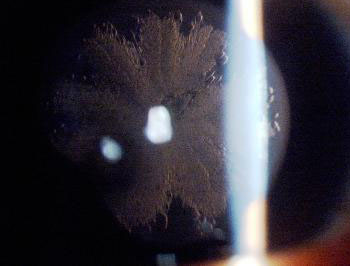 Kontuze – zadní segment
Hemoftalmus





Ischémie sítnice – Berlinovo zkalení




Preretinální, retinální a subretinální hemoragie
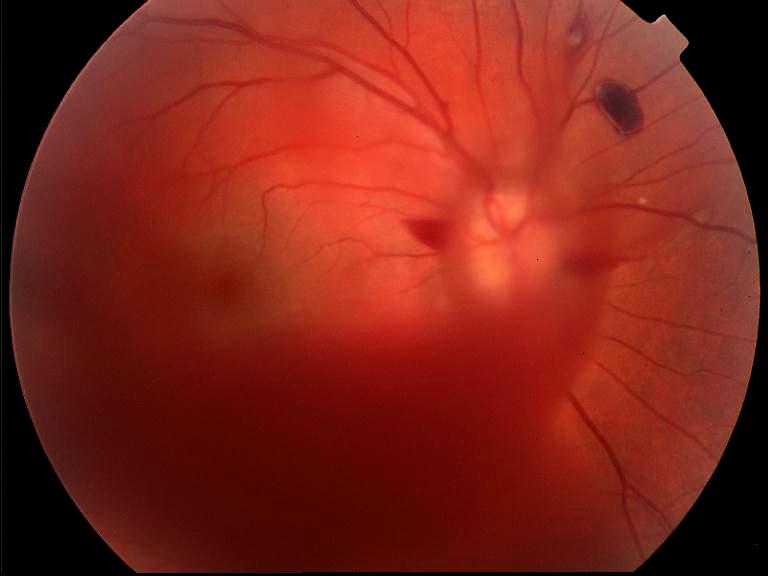 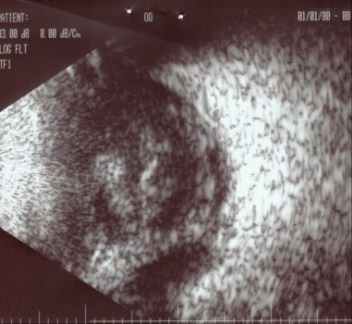 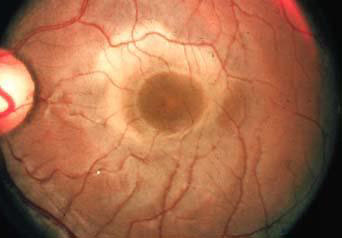 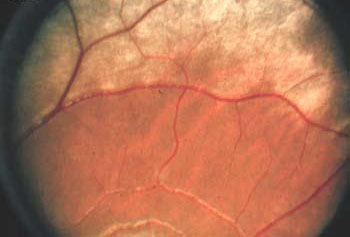 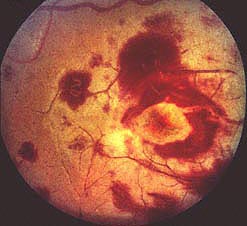 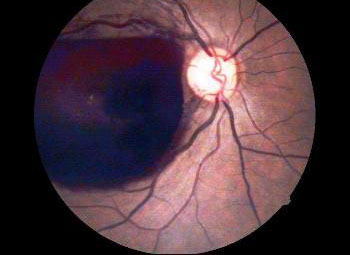 Kontuze – zadní segment
Trhliny sítnice, abris ab ora serrata






Amoce






Ruptura cévnatky
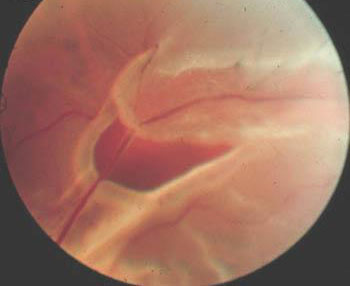 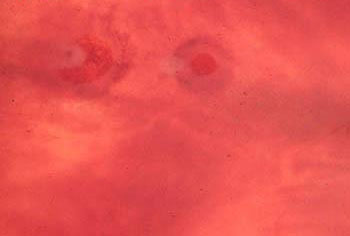 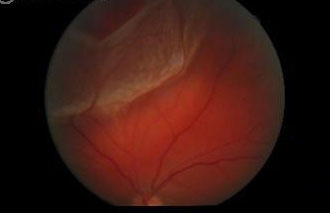 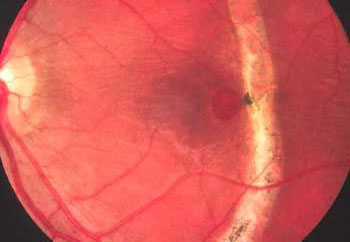 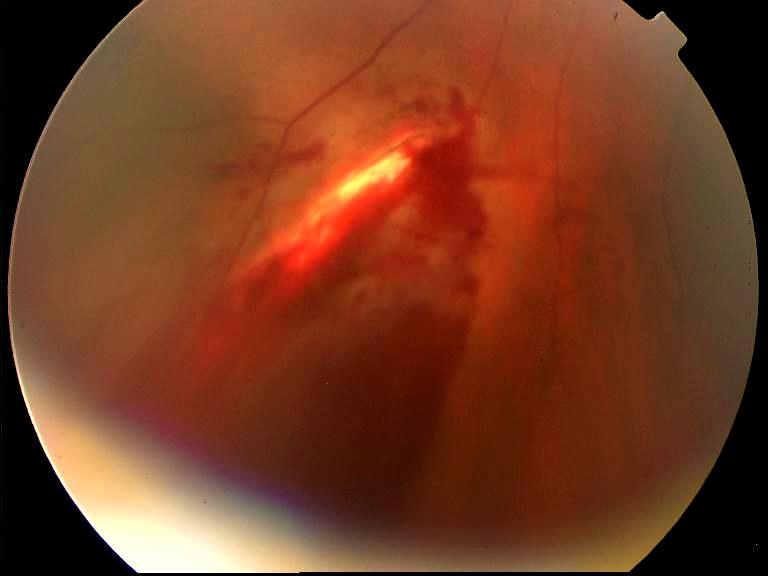 Kontuze – zadní segment
Poranění optiku
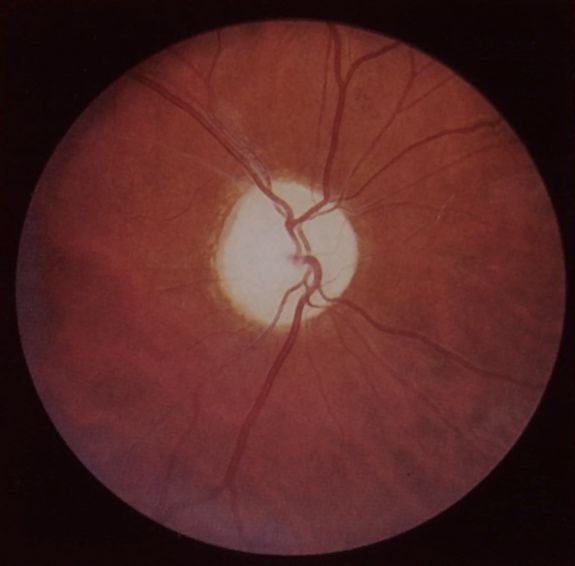 Léčba
Edém a hematom víček, emfyzém víček
Sufúze spojivky
Hyféma
Sekundární glaukom
Iridodialýza a pupilorhexe
Subluxace a luxace čočky
Traumatická katarakta
Studené obklady, zákaz smrkání
Není nutná
Podle rozsahu
Antiglaukomatika
Podle rozsahu
Podle rozsahu (ICCE,ECCE)
Operace čočky
Léčba
Hemoftalmus
Trhliny sítnice bez amoce, abris ab ora serrata
Amoce
Ischémie sítnice – Berlinovo zkalení
Pre, sub a retinální hemoragie
Ruptura cévnatky
Kontuze optiku
Bez resorbce – PPV
Argon LFK, operace amoce
Operace amoce
Není nutná

Podpůrná resorbční

Žádná
Podpůrná resorbční
Trvalé následky kontuze
Sekundární glaukom (změny v komorovém úhlu – goniosynechie)
Plegie zornice 
Funkční změny při patologii sítnice a zrakového nervu
Uzavřená poraněníLamelární lacerace
Etiologie
Působení fyzikální síly, jejíž intenzita  částečně poruší integritu stěny bulbu (spojivka, rohovka a skléra).
Mechanismus „outside-in“.
Rána neprochází plnou tloušťkou stěny
Diagnostika
Základní oftalmologické vyšetření (CZO, ŠL, oftalmoskopie)
NCT 
UZV
Rtg lebky
Lamelární lacerace
Klinické projevy
Léčba
Lacerace bulbární spojivky

Eroze rohovky

Lamelární rány rohovky

Lacerace skléry
Konzervativní (ATB gtt nebo ung) nebo sutura + ATB
Konzervativní (ATB gtt nebo ung), terapeutická KČ 
Podle rozsahu, adaptace okrajů a umístění rány (ATB,KČ nebo sutura+ATB)
Podle rozsahu  (ATB nebo sutura+ATB)
Trvalé následky – jizvy rohovky a nepravidelný astigmatismus
Lamelární lacerace
Eroze rohovky







Lamelární rány rohovky
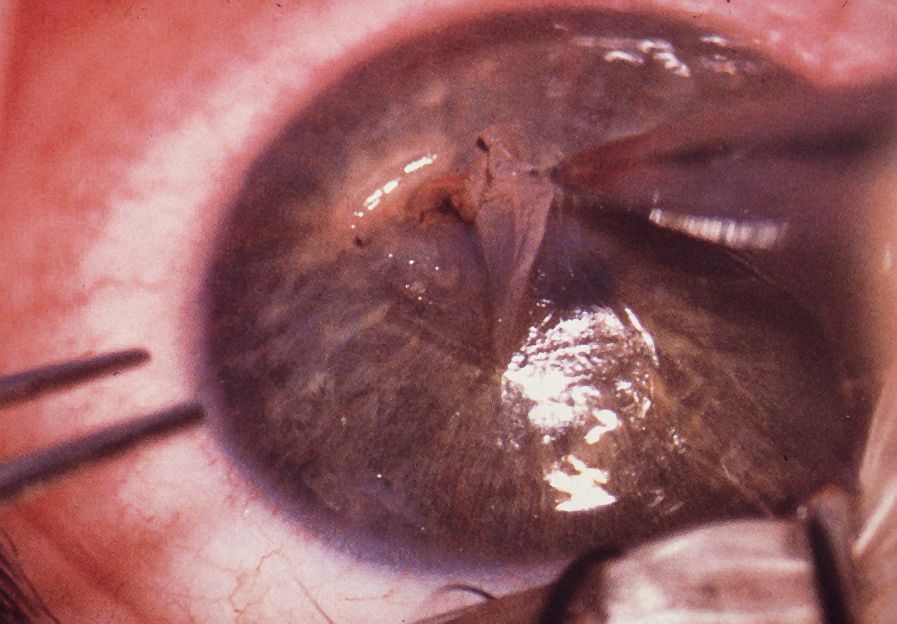 Otevřená poraněníLacerace
Penetrace
Perforace
Jediná vstupní rána v plné tloušťce stěny bulbu.
Etiologie
Ostré předměty
Penetrační poranění s nebo bez přítomnosti nitroočního tělesa, s nebo bez prolapsu nitroočních tkání
Klinika
Rohovka, skléra nebo kombinace
Nejčastěji dvě rány v plné tloušťce stěny bulbu (vstupní a výstupní).
Etiologie
Ostré předměty
Perforační poranění může být způsobeno i tělesem o vysoké kinetické energii (způsobí perforaci a zůstane uloženo mimo bulbus)
Lacerace - penetrace
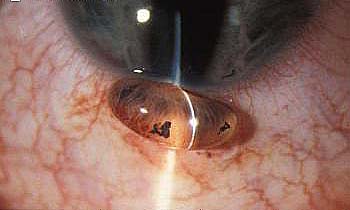 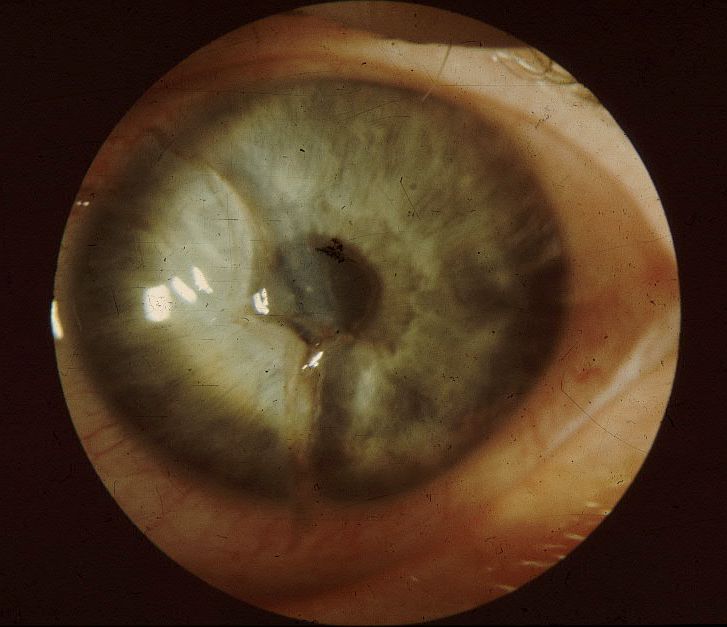 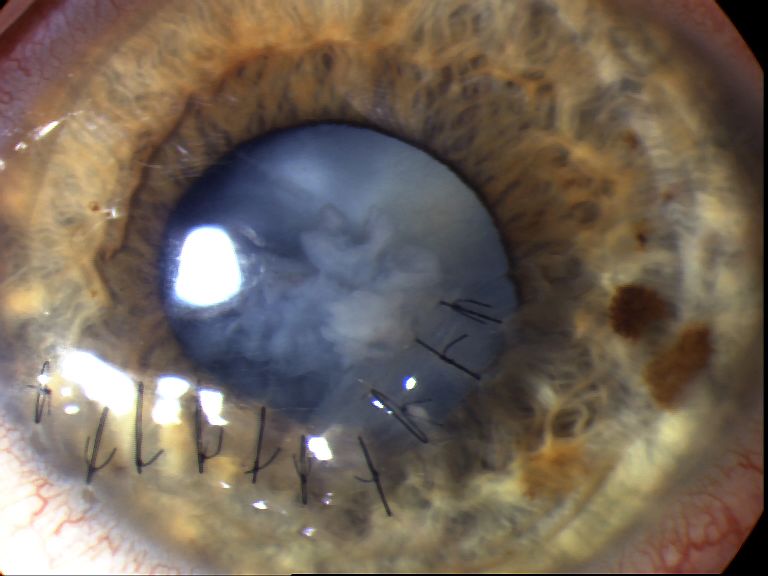 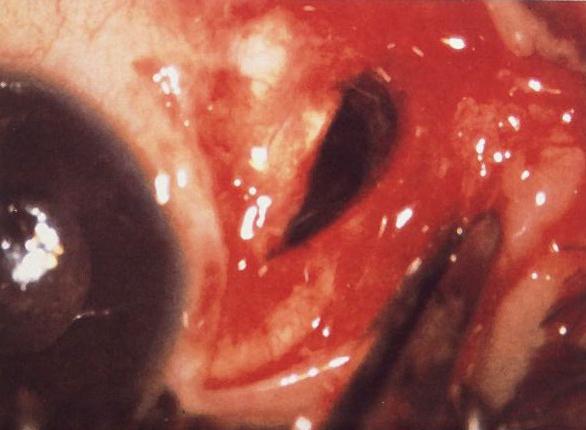 Otevřená poraněníLacerace
Penetrace
Perforace
Léčba
Primárně - sutura vstupní rány
Repozice nebo ablace prolabujících tkání
Sekundárně – řešení další patologie v předním nebo zadním segmentu
ATB nutná jak lokálně, tak celkově
Léčba
Primárně – sutura vstupní i výstupní rány (pokud je tato anatomicky dosažitelná)
Sekundárně –  řešení další patologie v předním nebo zadním segmentu (v rámci PPV ošetřit výstupní ránu laserem)
ATB nutná jak lokálně, tak celkově
Inertní extrabulbární tělesa mohou být ponechány
Otevřená poraněníLacerace
Cizí nitrooční tělesa (CNT)
Cizí nitrooční tělesa (CNT)
CNT – cizí předmět, který vnikl do oka vstupní ránou (rohovka, skléra) a zůstal uložen uvnitř bulbu.
Rozdělení podle materiálu
Organická
Anorganická
magnetická
nemagnetická
Rozdělení podle rtg zobrazení
Kontrastní a nekontrastní
Diagnostika CNT
Základní oftalmologické vyšetření
Rtg 
CT
UZV B scan
Lacerace - CNT
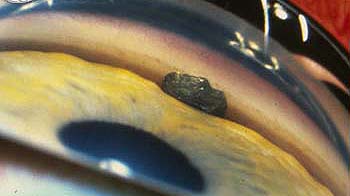 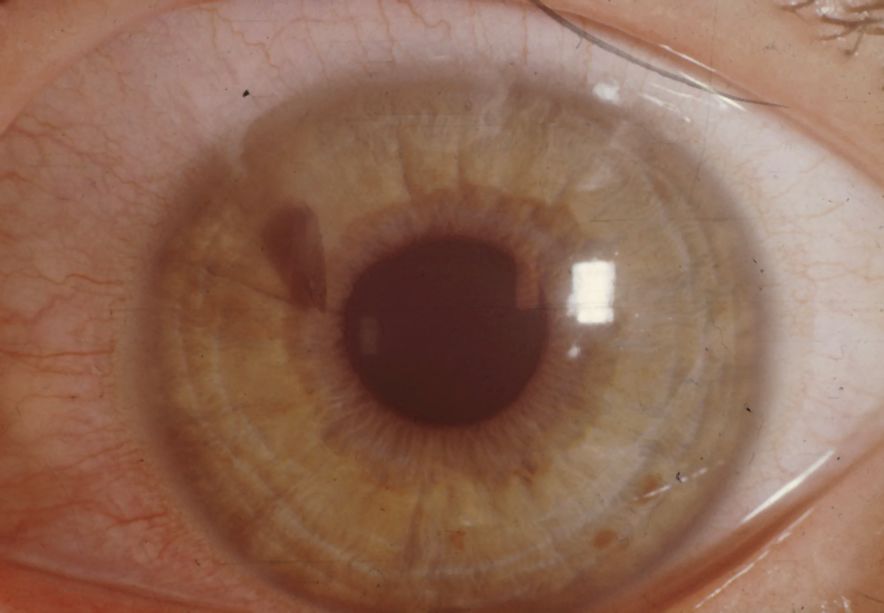 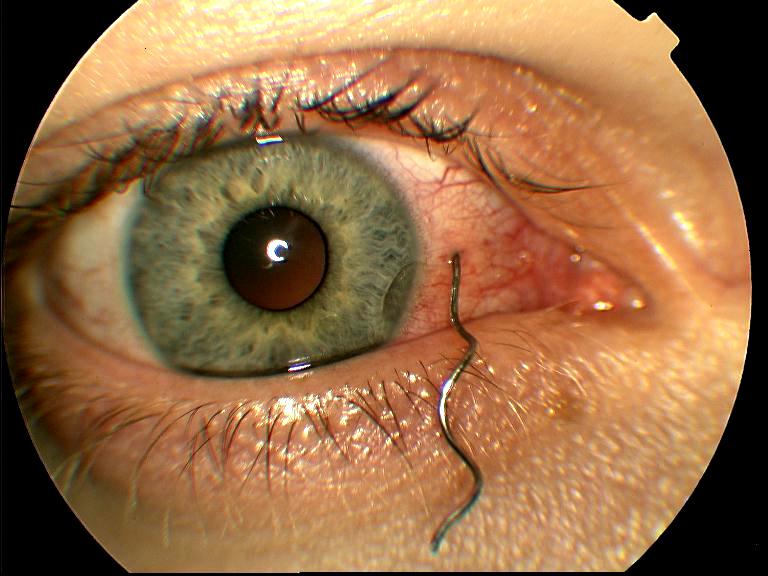 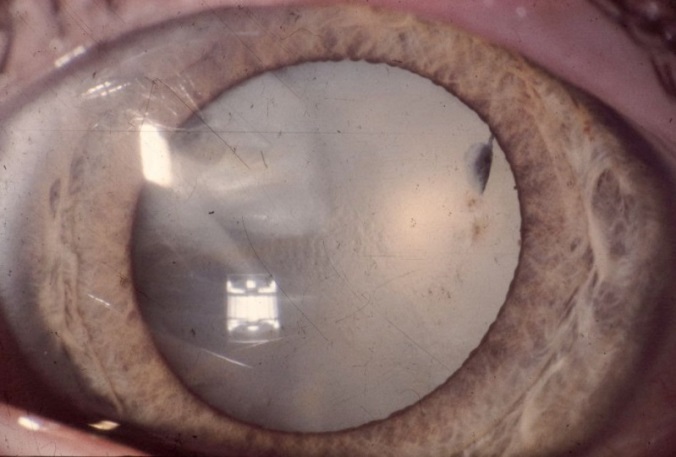 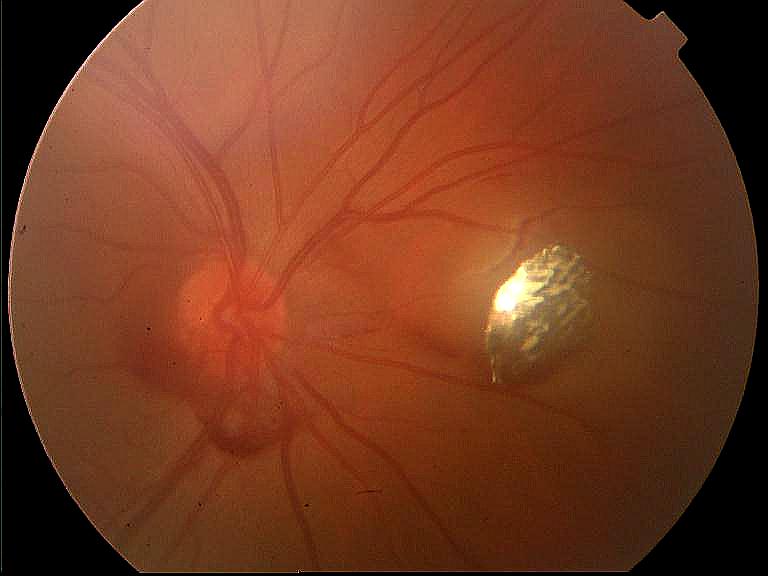 CNT
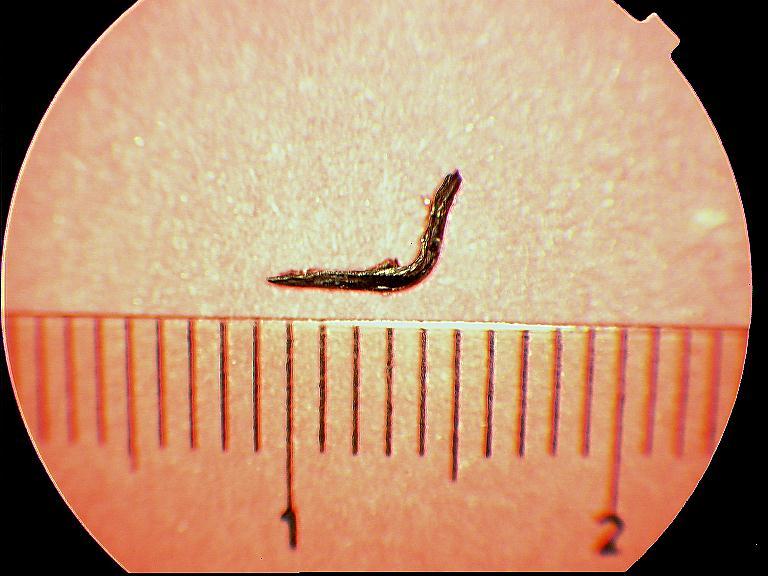 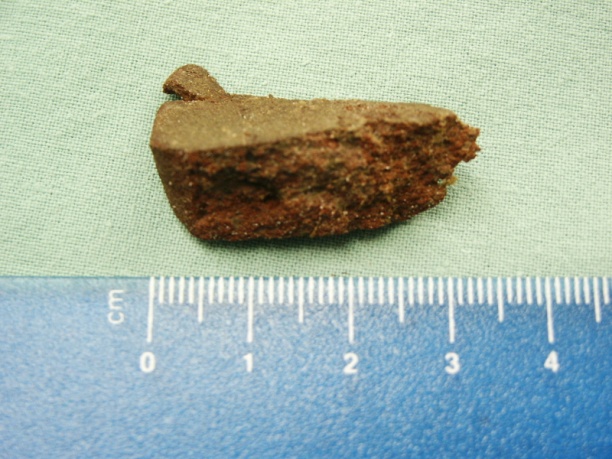 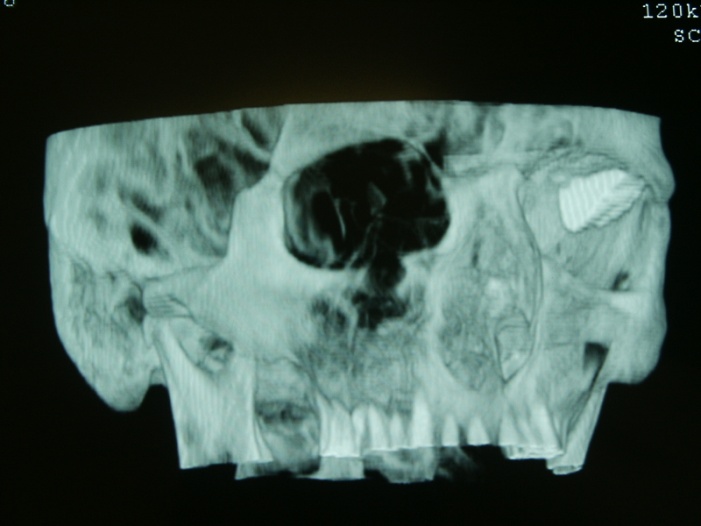 Otevřená poraněníLacerace
Cizí nitrooční tělesa
Trvalé následky lacerací
Léčba
Primárně sutura vstupní rány
Sekundárně extrakce tělesa a řešení ostatní patologie na předním a zadním segmentu oka (i v odstupu několika dnů)
Výjimkou odložené extrakce jsou známky endoftalmitidy
Trvalé následky
Jizvy a zákaly rohovky, nepravidelný astigmatismus
Sekundární glaukom
Kolobomy iris, plegie zornice
Funkční poškození sítnice
Otevřená poraněníRuptura
Etiologie
Agravovaný mechanismus kontuze + spolupodíl mechanismu „inside-out“.
Při deformaci bulbu vzniká uvnitř extrémní přetlak přesahující biomechanické vlastnosti integrity stěny
Nekoordinované pády na předměty
Brachiální násilí, letící předměty (sport)
Diagnostika
Anamnéza, základní oční vyšetření
NT (převážně hypotonie)
UZV
Otevřená poraněníRuptura
Klinické projevy
Klinické projevy
Ruptura krytá (spojivkou)
Hypotonie bulbu i normotenze
V místě dehiscence oční stěny prolaps nitroočních tkání
Hyféma
Subluxace až luxace čočky
Hemoftalmus
Amoce
Ruptura nekrytá
Hypotonie až kolaps bulbu
Extrabulbární prolaps nitroočních tkání
Krvácivé projevy v předním i zadním segmentu oka
Amoce
Ruptura
Ruptura krytá (spojivkou)








Ruptura nekrytá
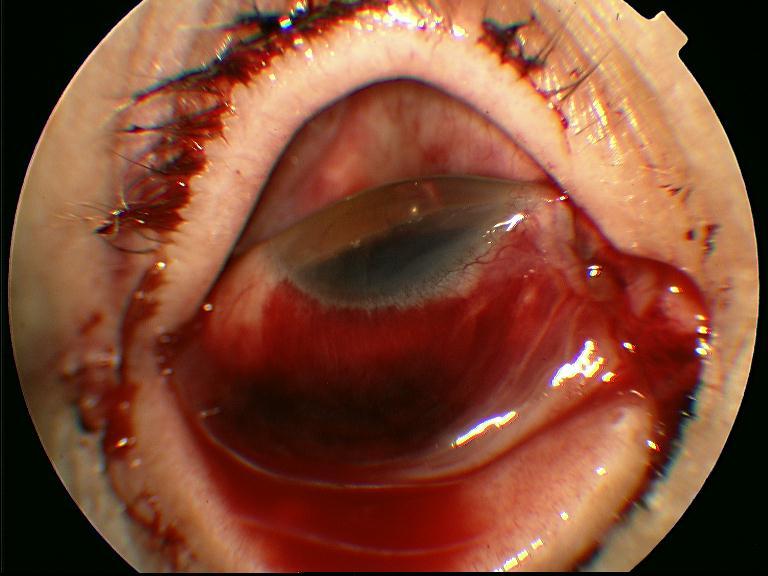 Otevřená poraněníRuptura
Anatomicky predilekční místa vzniku ruptury
Perilimbálně (ve skléře 2-4mm od limbu rohovky)
Pod a podél úponů přímých okohybných svalů
Kombinace obou až do oblasti ekvátoru bulbu (cca 12mm od limbu rohovky)
V místech vstupů a řezů po předchozích nitroočních operacích
Léčba
Primárně snaha o kompletní suturu rány a zachování integrity bulbu bez ohledu na další funkční výsledek (při ránách jdoucích za oblast pars plana v kombinaci s postupem jako při zevní operaci amoce). Sekundárně – rekonstrukční výkony v oblasti předního segmentu oka a PPV.
Při rozsáhlých devastacích – primární enukleace (exenterace) bulbu.
ATB vždy lokálně i celkově.
Otevřená poraněníRuptura
Trvalé následky
Funkční – trvalá ztráta zrakových funkcí různé intenzity
Anatomické – ftíza (atrofie) bulbu
Chemická a termická poranění
Chemická poranění
Chemická poranění
Etiologie
Kyseliny (kolikvační nekróza) a zásady (koagulační nekróza).
Klinické projevy
Podle intenzity působení stupně nekrózy
Adnexa
Spojivka
Rohovka
Přední uveální dráždění
Léčba
Zásady první pomoci (mechanické odstranění noxy, intenzivní výplachy vodou)
Cílená léčba
Medikamentózní
Chirurgická
Trvalé následky
Jizvení (symblefara), vaskularizované leukomy rohovky, sekundární glaukom
Chemická poranění st. I-IV
Termická poranění
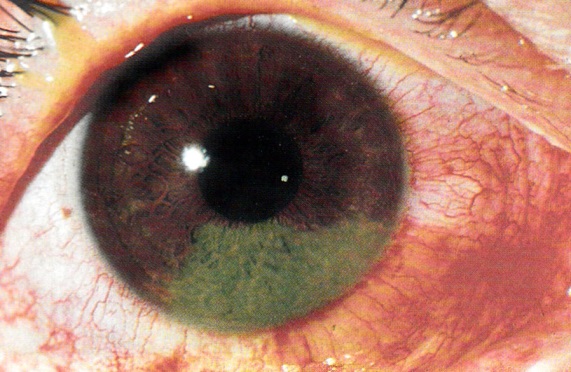 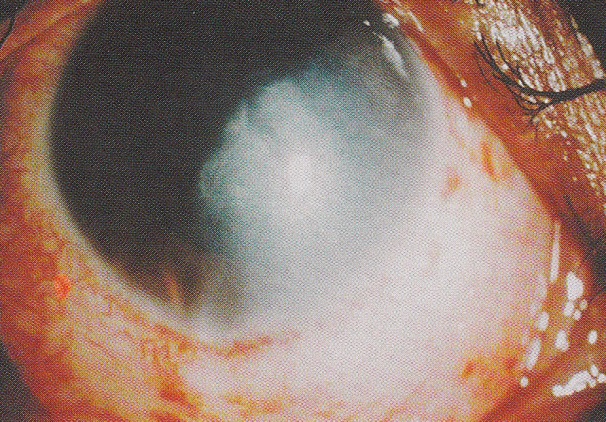 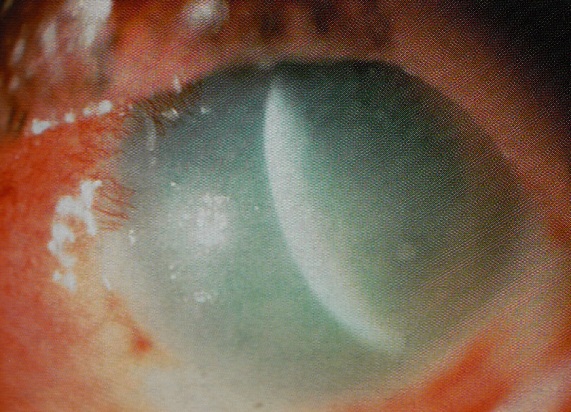 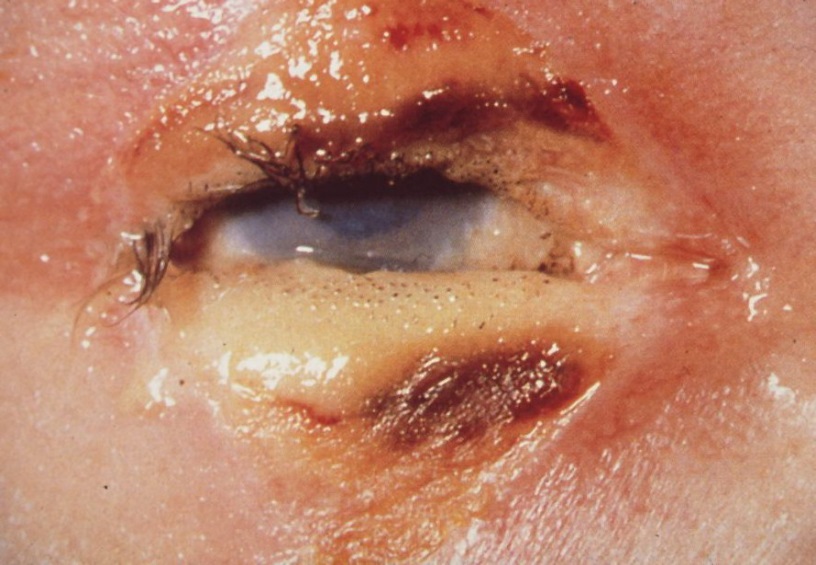 Chemická a termická poranění
Termická poranění
Termická poranění
Etiologie
Působení vysoké teploty (výbuch, hoření, tekutiny, pára) nebo IČ a UV záření.
Klinické projevy
Podle stupně intenzity působící noxy  I.-IV. stupeň popálení (adnexa, spojivka, rohovka).
Léčba
První pomoc – studené obklady, sterilní krytí
Cílená léčba – podle stupně postižení medikamentózní nebo chirurgická (nekróza)
Trvalé následky
Jizvení (víčka a spojivka) a vaskularizace (rohovka)
Chemická a termická poranění - následky
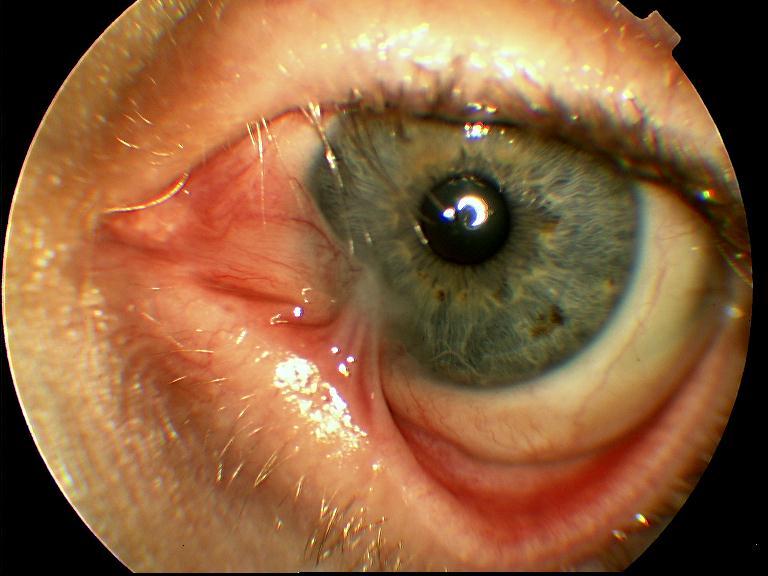 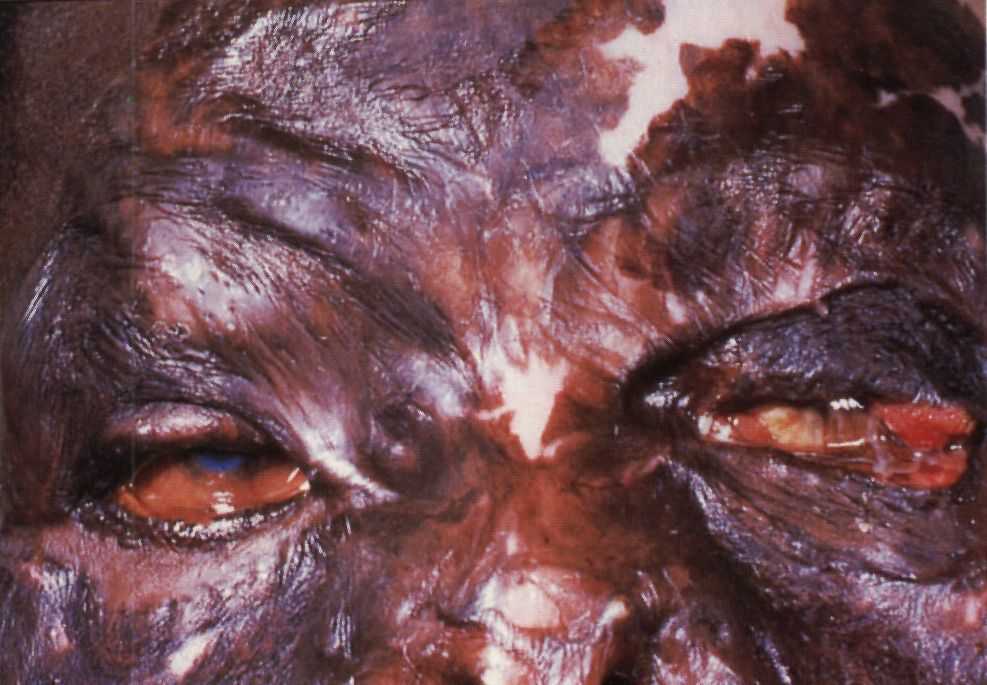 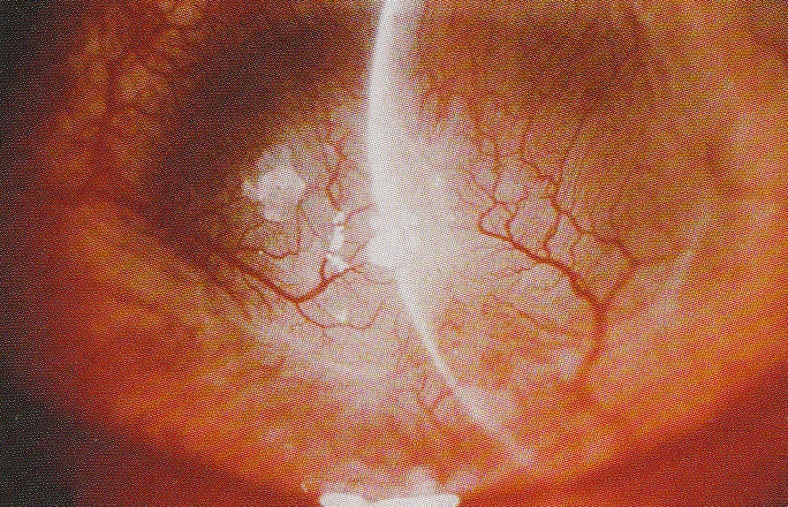 Poškození slzotvornými látkami a el. proudem
Slzotvorné látky
Plyny, spreje, kapaliny
Klinické projevy
Blefarospasmus, epiphora, překrvení spojivek, poškození epitelu rohovky
Léčba
ATB lokálně, epitelizancia
Elektrický proud
Kombinace tepelných změn v oblasti předního segmentu oka, vznik katarakty
Poškození zářením
Infračervené záření - tepelné poškození
UV záření (elektrický oblouk, germicidní zářiče, horské slunce, pobyt ve vysokohorském prostředí – sníh) – ophtalmia electrica a ophtalmia nivalis.
Erytém kůže víček, blefarospasmus, epiphora, řezání v oku, bolest, defekty epitelu rohovky (mikroeroze).
Léčba – krátkodobě lokální anestetika, ATB, epitelizancia
Ionizující záření – sekundární poškození oka při ozařování v rámci onkologické terapie.
Příznaky jako u elektrické oftalmie
Kataraktogenní účinek – při lokální terapii orbitálních tumorů (dávky nad 30 Gy).
Poškození laserovým zářením – v závislosti na energii, vlnové délce a fokuzaci – poškození sítnice (jizvy).
Poškození slunečním zářením – solární retinopatie (pozorování zatmění slunce) – poškození makuly.
Zlomeniny očnice
Anatomie očnice
Vchod
Stěny očnice
Hrot
Canalis opticus 
Fissura orbitalis superior
Fissura orbitalis inferior
Zlomeniny očnice
Zlomenina stropu - frontobazální zlomenina, orbitofrontální zlomenina
Zlomenina laterální stěny očnice – zlomenina orbitozygomatická
Zlomenina mediální stěny – zlomenina orbitoetmoideální
Zlomenina spodiny očnice – retromarginální, hydraulická, „blow out fracture“
Zlomeniny očnice
Zlomenina stropu
Zlomenina laterální stěny
Vznik - přímé násilí na oblast nadočnicového oblouku a kost čelní
Klinika - impresní zlomenina horního okraje očnice
Nedislokované fraktury nevyžadují žádnou léčbu
Fraktury zasahující do přední jámy lební – kompetence NCH
Poškození zrakových funkcí -  ischemická neuropatie n. II 
Terapie ischemické neuropatie: dekomprese optického kanálu nebo megadávky metylprednisolonu
Vznik – účinek tupého násilí na oblast lícní kosti – izolovaně nebo jako součást zygomatikomaxilárního komplexu (ZMK)
Příznaky: bolest, hematom víček, chemóza spojivky, porucha zraku a porucha hybnosti bulbu, diplopie, ev. enoftalmus, pokles zevního koutku dolů, parestézie v oblasti n. infraorbitalis
Dg. - CT, NMR
Léčba - Indikací k chirurgickému řešení je přetrvávající diplopie, omezené otevírání úst a oploštění lícní krajiny
Zlomeniny očnice
Fraktura ZMK
Izolovaná fraktura stěny
Zlomeniny očnice
Zlomenina mediální stěny
Zlomenina mediální stěny
Vznik – tupé násilí na kořen a hřbet nosu nebo do oblasti vnitřního koutku. Jsou součástí fraktur nazomaxilárního komplexu
Příznaky – epistaxe, hematom víček, asymetrie vnitřního očního koutku, přerušení odtokových slzných cest
Dg. – rtg v poloaxiální projekci, CT
Léčba – u dislokovaných fraktur repozice a fixace
Zlomeniny očnice
Zlomenina spodiny očnice
Zlomeniny spodiny očnice
Vznik – náraz oblého tělesa (pěst, loket, míček, okraj zábradlí, proud vody z hasičské hadice..) na kostěný vchod očnice = náhlý vzestup intraorbitálního tlaku.
Příznaky – otok, hematom víček, pseudoptóza, diplopie, nemožnost pohybu bulbu směrem nahoru (vázne elevace). Parestézie, hypestézie v oblasti n.infraorbitalis.
Dg. – rtg orbity
Příznak „síťové houpačky“ (hammlock) = široké prolomení spodiny očnice. Výrazný enoftalmus, ale nebývá diplopie, není uskřinutí m. r. inf.
Příznak „visící kapky“ (hanging drop) – fisurální zlomenina s uskřinutím měkkých tkání
Test pasivní dukce
Léčba – chirurgická - při uskřinutí m. rectus inf., poruše hybnosti bulbu a diplopii. S chirurgickým řešením vyčkáme cca 3-5 dnů (odeznění orbitálního hematomu).
Zlomenina spodiny očnice
Mechanismus vzniku
Diagnostika a klinika
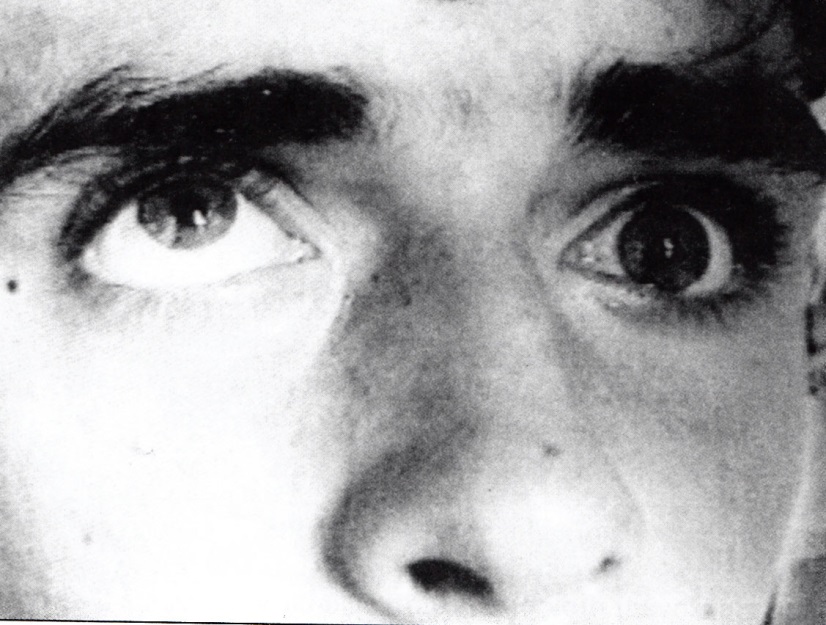 Choroby slzné žlázy
Anatomie slzné žlázy
Odvodné slzné cesty
Význam slz
Záněty (dacryadenitis)
Rozdělení
Etiologie
Diagnostika
Klinické projevy
Léčba
Nádory
Epitelové (pleomorfní adenom, pleomorfní adenokarcinom, adenoidně cystický karcinom)
Klinika
Léčba
! Nikdy neprovádět biopsii!
Choroby slzné žlázy
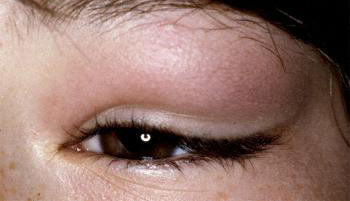 Záněty (dacryadenitis)










Nádory očnice – pleomorfní adenom slzné žázy
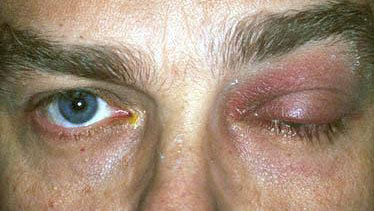 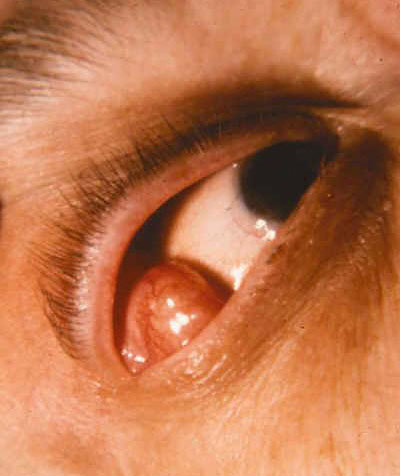 Choroby očnice
Anatomie (kostěná očnice, orbitální štěrbiny a kanály, orbitální obsah)
Klinické vyšetření očnice (anamnéza, objektivní a subjektivní příznaky)
Exoftalmometrie – měření polohy oka v očnici pomocí Hertelova exoftalmometru
Hertelův exoftalmometr měří vzdálenost vrcholu rohovky od zevního okraje kostěné očnice (průměr 17mm). Stranový rozdíl do 2 mm – fyziologická norma. Vždy nutno zaznamenat rozteč zevních okrajů očnice.
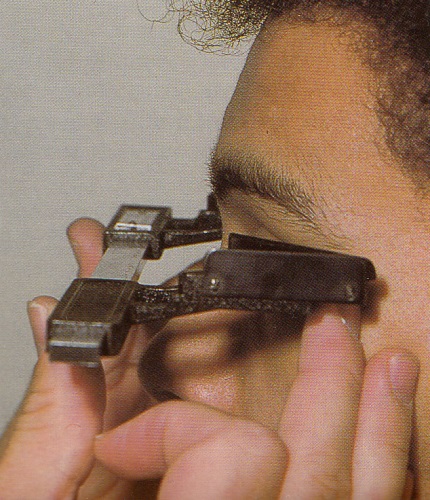 Choroby očnice
Axiální exoftalmus – posun jen v sagitální rovině (Gravesova-Basedowova choroba, orbitocelulitida, kryniofyciální dyzostózy)
Paraaxiální exoftalmus – afekce periferníhoorbitálního prostoru (nádory slzné žlázy,frontoetmoidální mukokély, nádory PND)
Oboustranný exoftalmus – thyreotoxikóza a EO
Pulzující exoftalmus (karotidokavernózní píštěl – průnik arteriální krve ze sinus cavernosus horní orbitální žílou do očnice)
Intermitentní exoftalmus – příznak cévní malformace v očnici (varix) – Valsalvův manévr
Pseudoexoftalmus – při vysoké axiální myopii
Enoftalmus
Radiodiagnostické vyšetření
Rtg očnice (Watersova projekce „brada-nos“)
Rtg optického kanálku (Goalwinova a Rheseho projekce)
UZV
CT
NMR
Záněty očnice
Etiopatogeneze
Mikrobiální infekce
Imunitní reakce hyperergicko-alergického typu
Endokrinní orbitopatie (oční Gravesova choroba)
Mikrobiální záněty
Orbitocelulitida
Flegmóna očnice
Absces očnice
Imunitní reakce
Tenonitida
Myositis orbitalis
Zánětlivý pseudotumor očnice
Záněty očnice
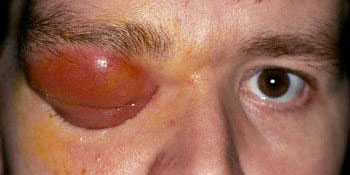 Orbitocelulitida









Absces očnice
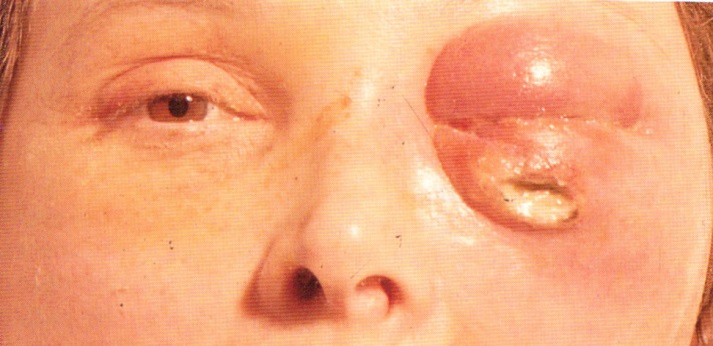 Záněty očnice
Endokrinní orbitopatie (EO)
Etiopatogeneze
Autoimunitní onemocnění s tvorbou a navázáním protilátek na:
Bb. ŠŽ
Pojivo orbitálního tuku
Podkožní vazivo přední strany bérce
Klinický obraz
Víčkové příznaky
Okohybné poruchy
Pseudoglaukom
Exoftalmus
Neuropatie n.II
Endokrinní orbitopatie
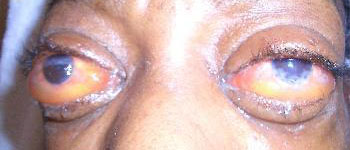 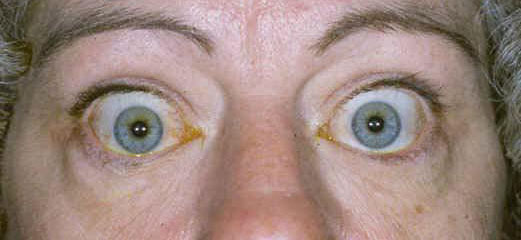 Záněty očnice
Endokrinní orbitopatie
Diagnostika
Laboratorní nálezy
Zobrazovací metody (UZV B scan, NMR,CT)
Test pasivní dukce (fibróza svalu)
Komplikace EO – rohovka, přetlakové změny v orbitě (neuropatie)
Léčba
Endokrinolog
Oftalmolog - u závažných očních komplikací – megadávky kortikoidů, dekomprese očnice, léčba okohybných poruch
Nádory očnice
Benigní x maligní
Primární
Sekundární 
Metastatické
Primární
Cévní nádory
Dermoidní cysty
Nervové nádory
Nádory slzné žlázy
Meningeomy očnice
Maligní lymfomy
Rabdomyosarkom
Nádory očnice
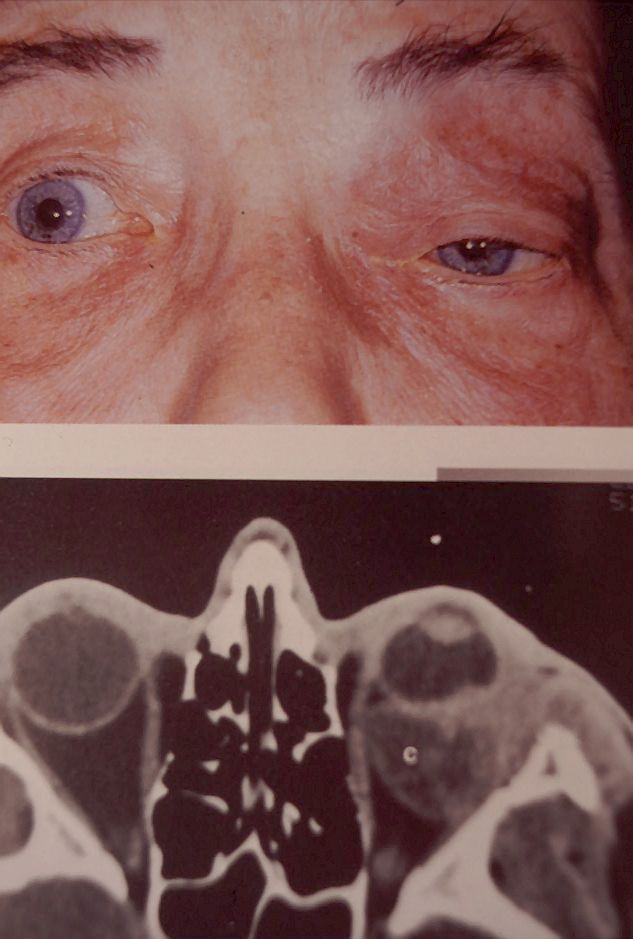 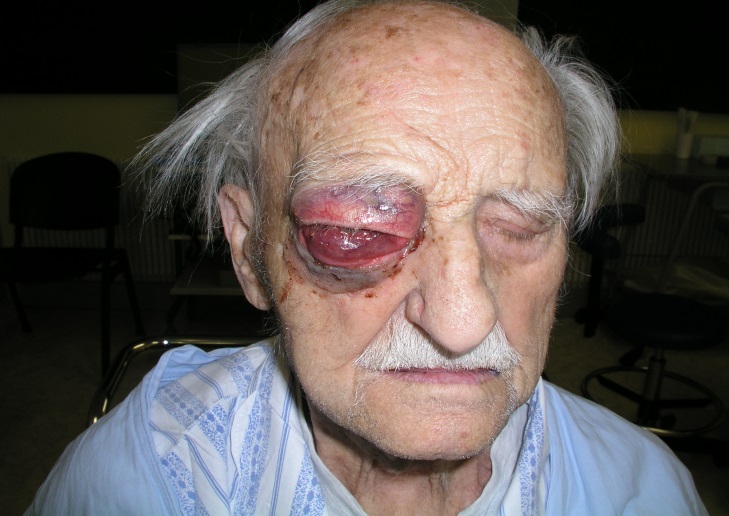 Nádory očnice
Sekundární
Nádory PND
Karcinomy víček
Extrabulbární propagace nitroočních nádorů
Metastatické
Adenokarcinomy (prsa, plíce, prostata, střevo, pankreas, varle)
Léčba
Podle typu, lokalizace a velikosti nádoru. Mezioborová spolupráce (KÚČOCH, ORL, NCH).
Přední, laterální, transkraniální a transetmoidální orbitotomie. Dekomprese očnice, exenterace očnice.
Enukleace a exenterace
Enukleace bulbu
Odstranění celého bulbu po peritomii, přetětí očních okohybných svalů a zrakového nervu.

Indikace:
maligní nitrooční nádory bez extrabulbární propagace
dolorózní slepý bulbus
kosmeticky nevzhledný slepý bulbus
devastující oční poranění (primární enukleace)
sympatická oftalmie
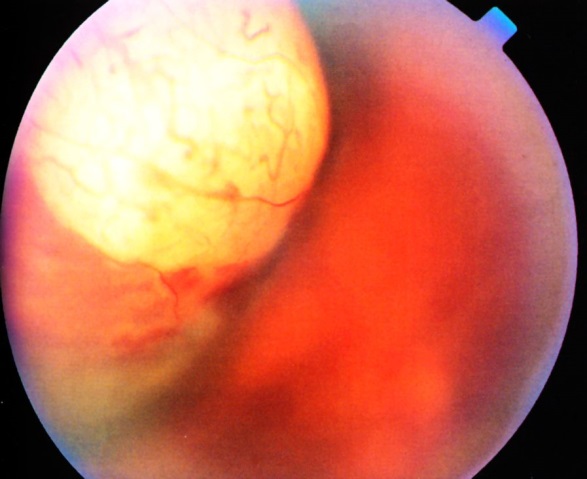 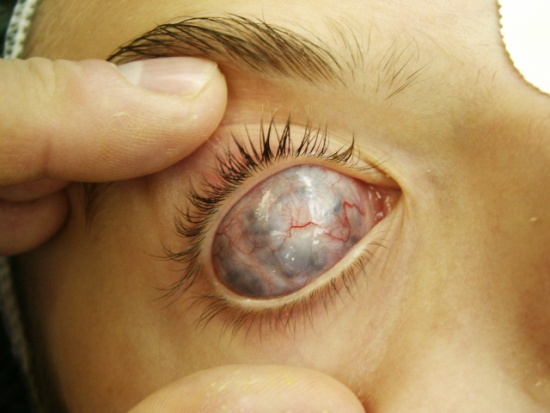 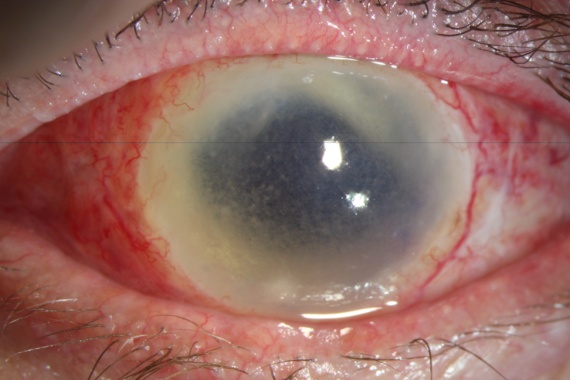 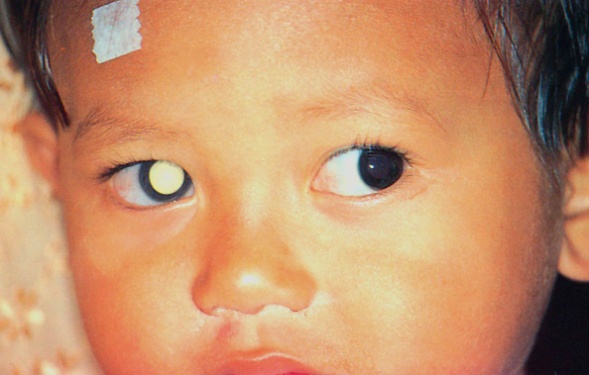 Enukleace a exenterace
Enukleace bulbu
Chirurgické řešení
bez orbitálního implantátu
s orbitálním implantátem
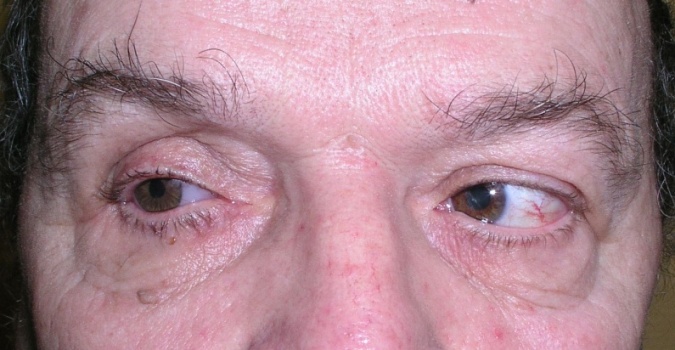 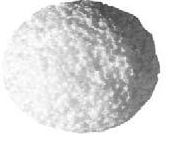 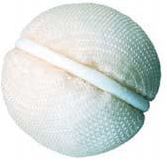 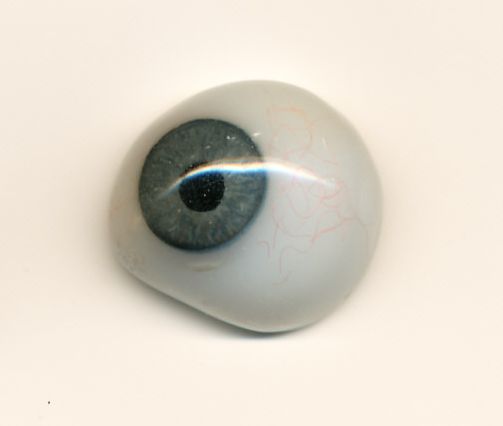 Enukleace a exenterace
Exenterace bulbu
Exenterace bulbu
Odstranění obsahu bulbu 
s ponecháním jeho obalu.
Indikace:
Endoftalmitida (panoftalmitida)
Devastující trauma  bulbu s evakuací jeho obsahu
Chirurgické řešení
Přední cestou (s nebo bez zachování rohovky)
Zadní cestou
S nebo bez implantátu
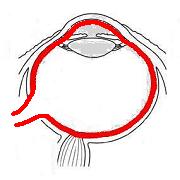 Enukleace a exenterace
Exenterace bez implantátu
Exenterace s implantátem
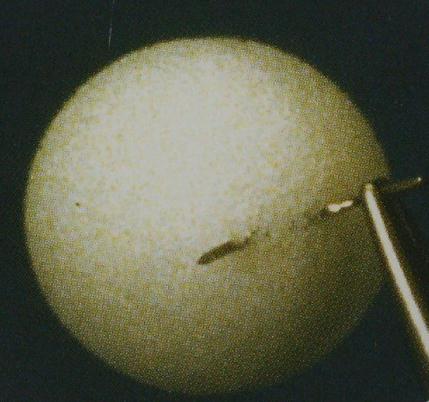 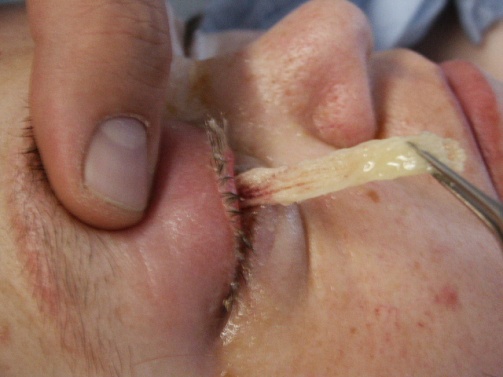 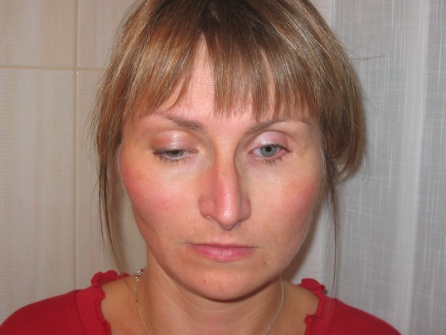 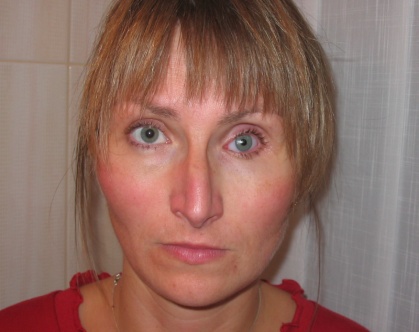 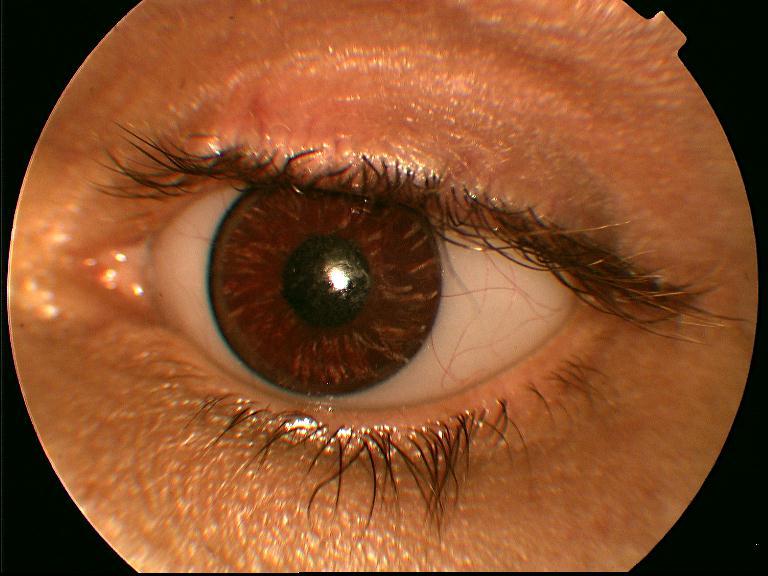 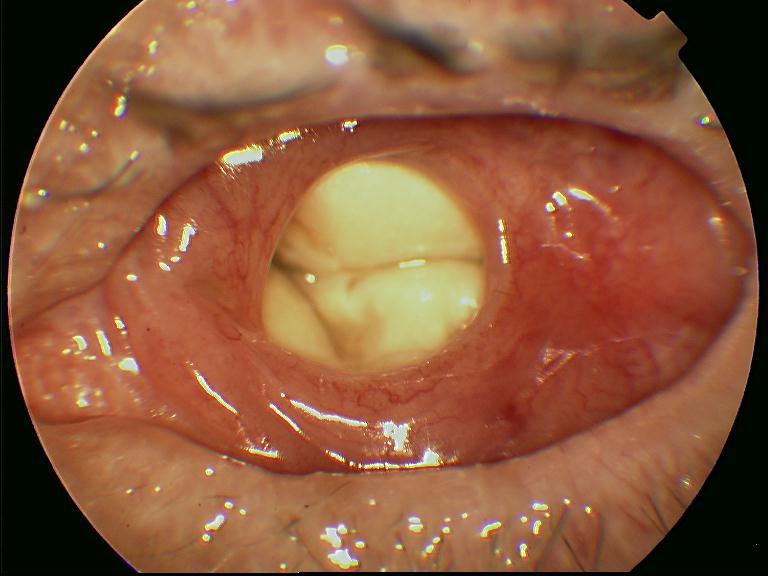 Enukleace a exenterace
Výhody implantátu
dobrá motilita bulbu
uspokojivý kosmetický efekt
Nevýhody implantátu
vylučování implantátu
možnost infekce
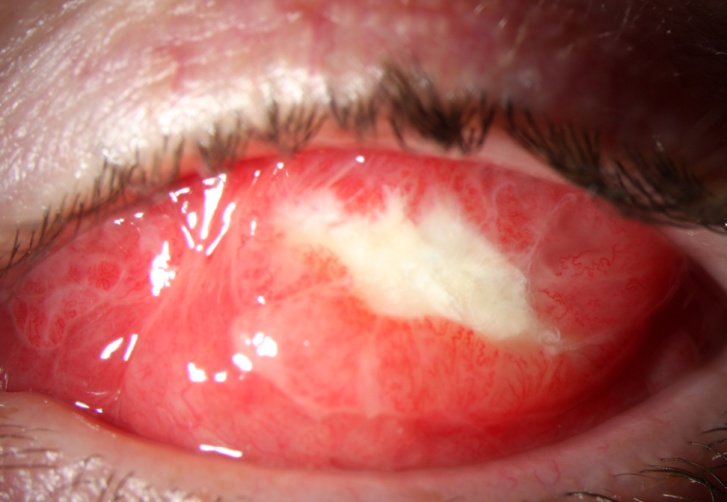 Enukleace a exenterace
Exenterace orbity
Exenterace orbity
Odstranění celého obsahu očnice i s periostem
bez zachování víček
se zachováním víček
Indikace:	
tumory očnice
tumory víček a bulbu s propagací do očnice
nezvladatelné infekční procesy 
trauma (devastující poranění s rozsáhlou     nekrózou tkání)
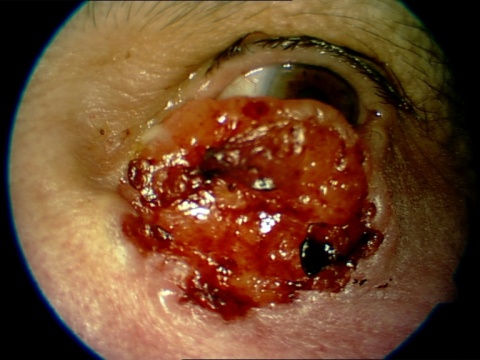 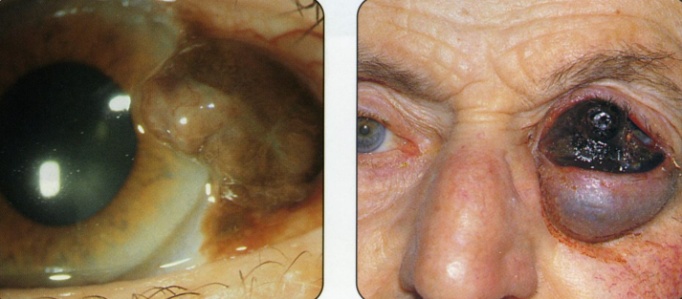 Enukleace a exenterace
Exenterace orbity
Exenterace orbity
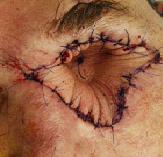 Možnosti řešení vzniklého defektu:
zhojení granulační tkání
volným kožním transplantátem 
posunem kožního laloku
tkáňovým lalokem s cévní stopkou (sval, tuk, kůže)
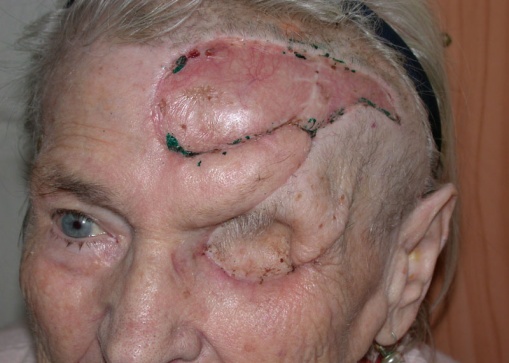 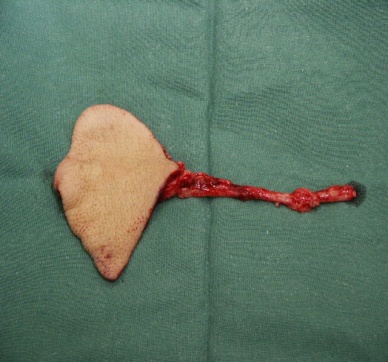 Enukleace a exenterace
Exenterace očnice
Exenterace očnice
Trvalé kosmetické řešení
Ektoprotézy (epitézy)
Brýlové






Kotvené implantáty
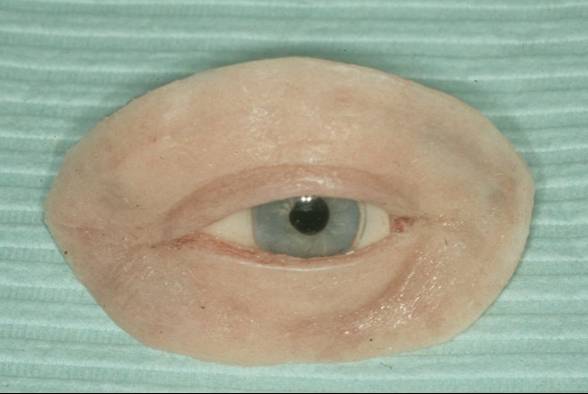 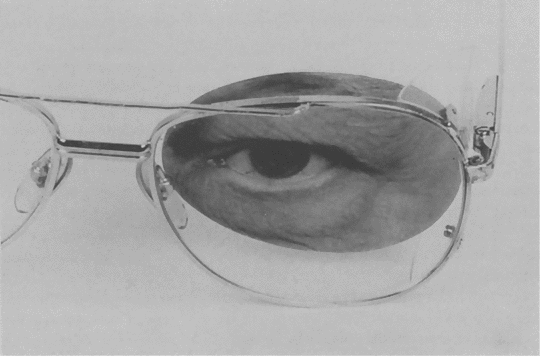 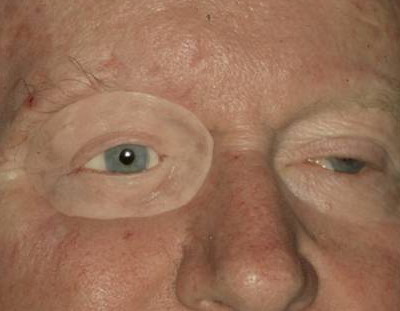